ENGAGE final workshop11-13 September 2019Bratislava, Slovak RepublicPRESENTATION OF MAIN FINDINGS AND DRAFT RECOMMENDATIONS, ILLUSTRATION WITH CASE STUDIES
T2: T4: Bridging risk assessment, risk management and risk communication approaches and stakeholders 
Christiane Pölzl-Viol, BfS
T 4: Bridging risk assessment, risk management and risk communication approaches and stakeholders
EP&R  	

					                                         
MEDICAL   	
	
	

RADON
-

					                                         
A more transparent and comprehensive support for stakeholders in managing risks-benefits considerations in medicine										

Risk assessment should be accompanied by the evaluation of risk management options
T 4: Bridging risk assessment, risk management and risk communication approaches and stakeholders
Risk management in decision making, traditionally excluded stakeholders.    The attention to manage the risk in view of doing more good than harm, could take advantage by considering the personal dignity and respect through involvement of patients, carers and other interested parties.   
An approach based on a systematic structured assessment of benefits-risk has to be embedded in an inclusive process able to derive decisions for risk mana-gement, based on transparency and accountability. 
A process supporting patients and carers, as part of decision making, needs to consider the complexity of the case and the level of exposure. Relevant are trust between the parties, quality of information on risk, and quality of communication, with attention to the understanding of the receivers, and for pregnant women, breastfeeding women, paediatric and elderly patients.
Recommendation Medical 4: A more transparent and comprehensive support for stakeholders in managing risks-benefits considerations in medicine.
T 4: Bridging risk assessment, risk management and risk communication approaches and stakeholders
Public authorities, as employers, required to organise measurement campaigns and apply mitigation measures, but
may hesitate to engage in broad or local campaigns with the public at large, if they do not feel capable of proposing affordable and efficient mitigation strategies. 
The utility of risk assessment can be increased by linking it with the context sensitive risk-management options, to inform the decisions of those in charge with risk mitigation (whether employers or residents) about the available options.
 see e.g. case study in Belgium
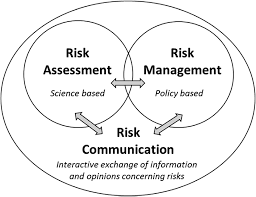 Picture: Nauta et al., 2018.
Recommendation Radon 8: Risk assessment should be accompanied by the evaluation of risk management options
4